Τελικός απολογισμός
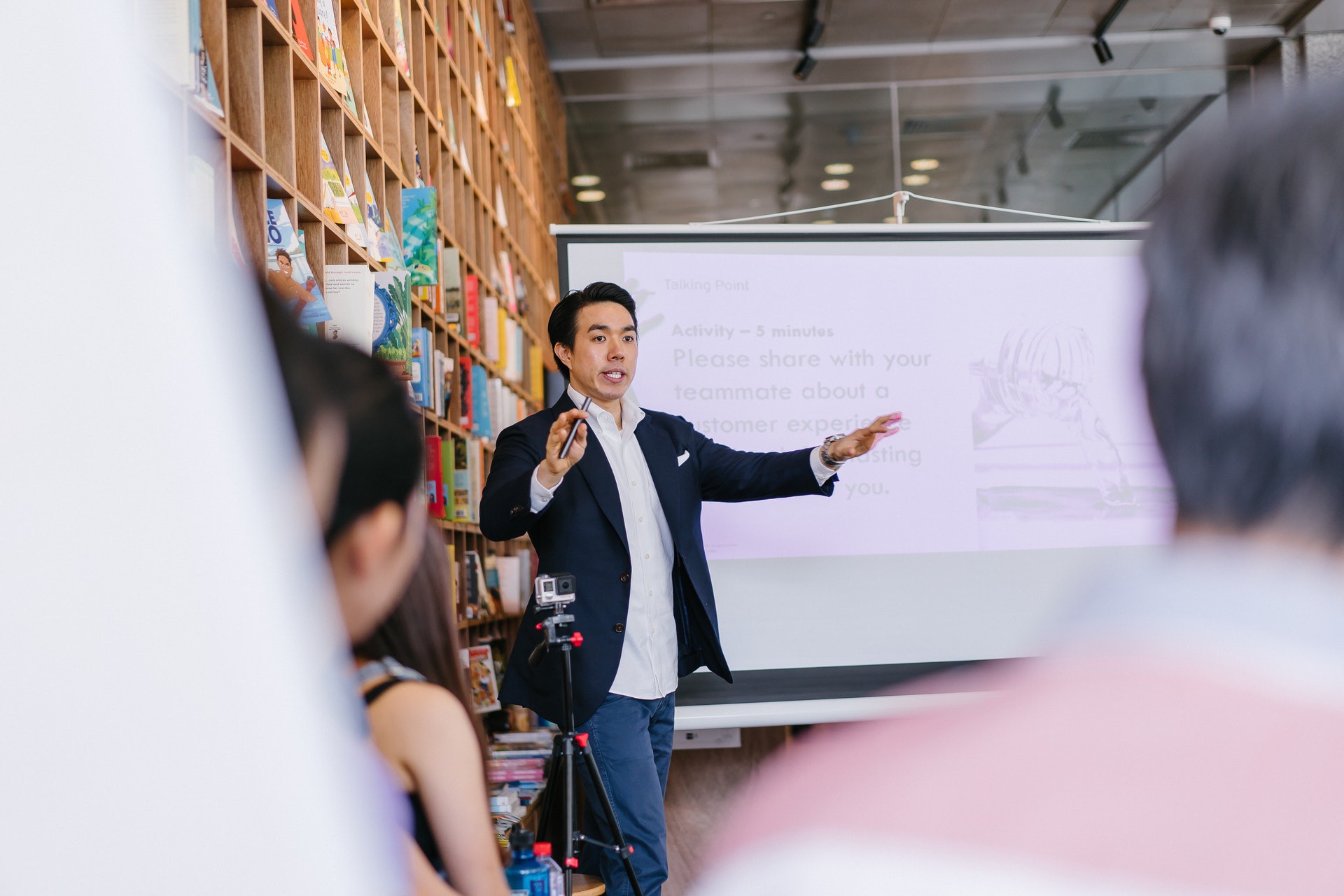 Φοιτητές και Λέκτορες 
συνοψίστε πιθανές τομές μεταξύ επαγγελαμτικής συμβουλευτικής και ανάπτυξης HR
συλλέξτε τα κρίσιμα σημεία για ισχυρότερες ή ποιοτικά καλύτερες διασταυρώσεις επαγγελματικής συμβουλευτικής και ανάπτυξης HR
Συζητήστε καινοτόμες γραμμές ανάπτυξης
connect-erasmus.eu
Ευχαριστούμε για την προσοχή σας!Ερωτήσεις;
peter.weber@hdba.de
connect-erasmus.eu